Ajalugu 12. klassile
õp Kristiina Punga
Ajalookursused reaal- ja loodusharus:
10. klass
12. klass
11. klass
AJ4
Eesti ajalugu I:
muinas-, kesk-, uusaeg
AJ5
Lähiaeg I: 
20. saj. I pool
AJ1
Teemakursus
AJ2
Ülevaatekursus
AJ6
Lähiaeg II: 
20. saj. II pool
AJ5
Eesti ajalugu II:
Eesti 20. sajandil
Leidke siit endale midagi toredat:
ajalooring teisipäeviti pärast 5. tundi
Imelise Ajaloo viktoriin kuu lõpus neljapäeviti
valikkursus: Kaugete maade lood (4. perioodil) 
ajaloo-olümpiaad:
    - jaanuaris koolivoor, veebruaris linnavoor
    - valik (www.teaduskool.ut.ee) 
        a) absolutism ja valgustatud absolutism
          b) Eesti vähemusrahvused ja eestlased          c) sotsialismileer ja selle lagunemine 
koolieksam: ajaloo-osa
Meeldetuletuseks:
ajalooperioodid:
	- muinasaeg
	- vanaaeg
	- keskaeg
	- uusaeg
	- lähiaeg 
	    ehk  uusim aeg 
          ehk 20. sajand
lähiaja piirid
	- 1901-2000 
	- 1914-1991 ehk nn lühike 20. sajand
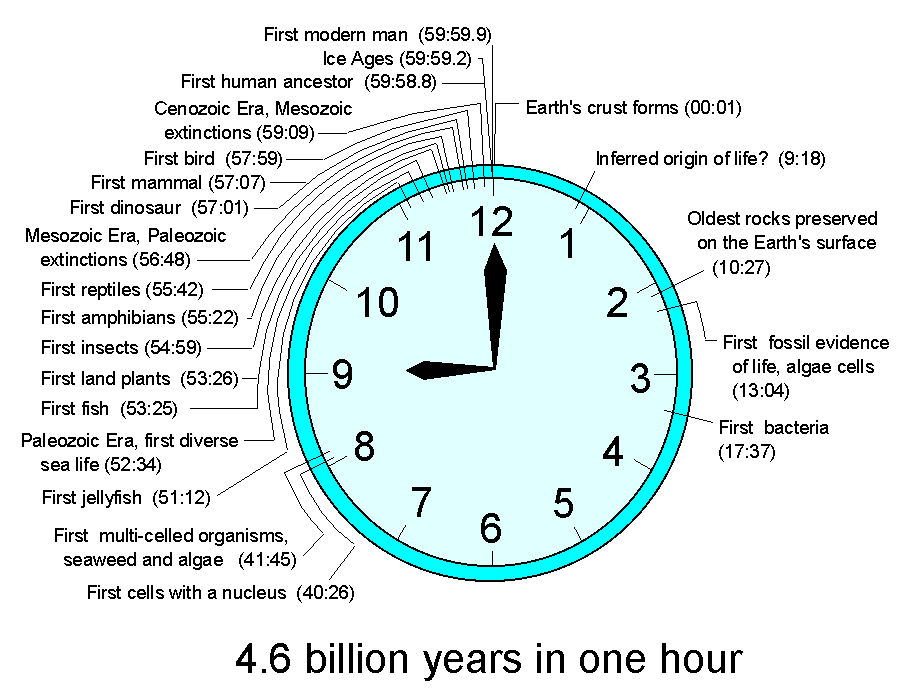 - miks 1914?	
	  >  I maailmasõjas osalesid kõik suurriigid
	   > 1871-1914 polnud Euroopas sõdu 	   
 	   > ca 100 aastat suurimast sõjast
	  > seega: lõppes belle époque
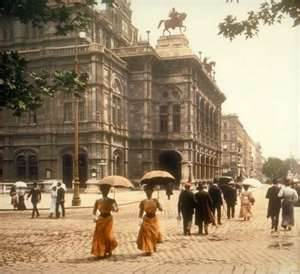 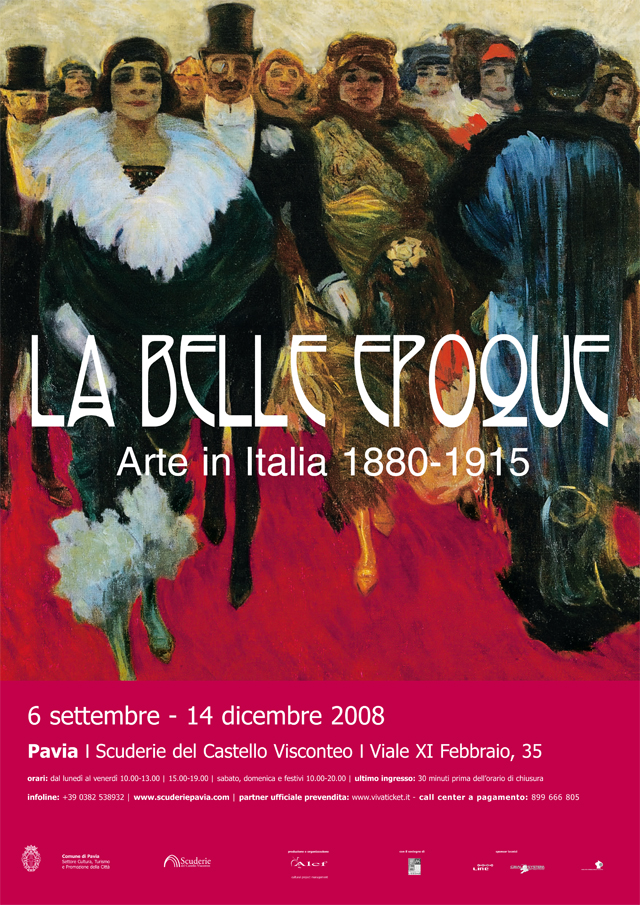 > Neile, kes olid üles kasvanud enne 1914. a., 
         oli kontrast niivõrd kohutav, et paljud keeldusid
         nägemast mingisugust sidet minevikuga.
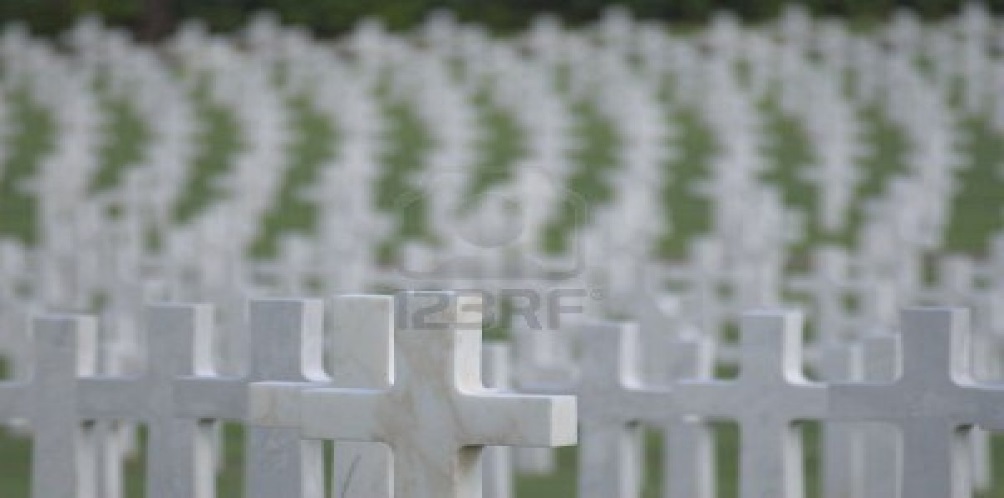 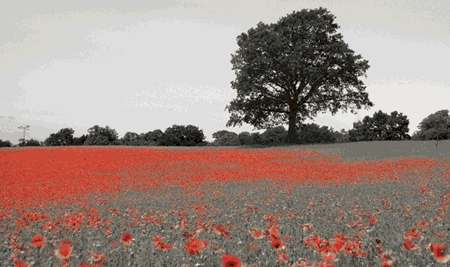 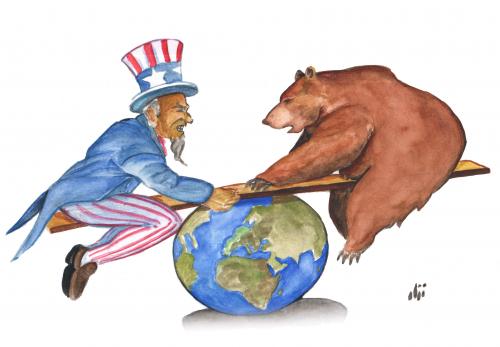 miks 1991?
	 > NSV Liidu kokkuvarisemine
	 > sotsialismileeri kokkuvarisemine
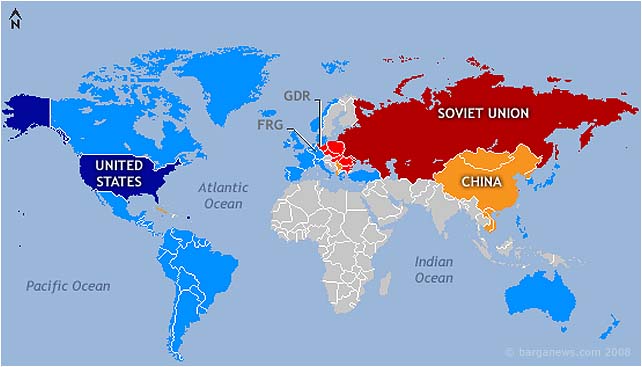 üha rohkem ka 2001
	> uued konfliktid
	> nn uus vaenlane
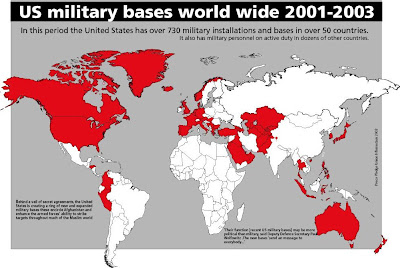 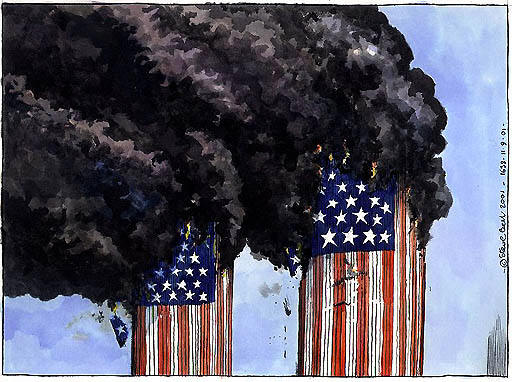 Kokkuvõtteks:
> toimus kaks maailmasõda, üks külm sõda ja hulk väiksemaid sõdu
> kohutavate katastroofide sajand ja uskumatute saavutuste sajand
_______________________________________
äärmuste ajastu
Kui ma peaksin tegema kokkuvõtte 20. sajandist, ütleksin ma, et see tekitas  suurimaid lootusi, mis inimkonnal eales olnud, ning hävitas kõik illusioonid ja ideaalid. 
	
			 Yehudi Menuhin
“XX sajandi kroonika”
Ohoo, juba/alles/veel ca 100 a tagasi!

2)   Miks see katkend on valitud: 
	mida sümboliseerib/rõhutab?
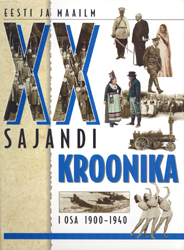